PHÉP CỘNG, PHÉP TRỪ
TRONG PHẠM VI 10
3
Chủ đề
Bài 10
PHÉP CỘNG TRONG PHẠM VI 10
TIẾT 2
(Trang 58 - 59)
1.Trò chơi : Ong tìm hoa
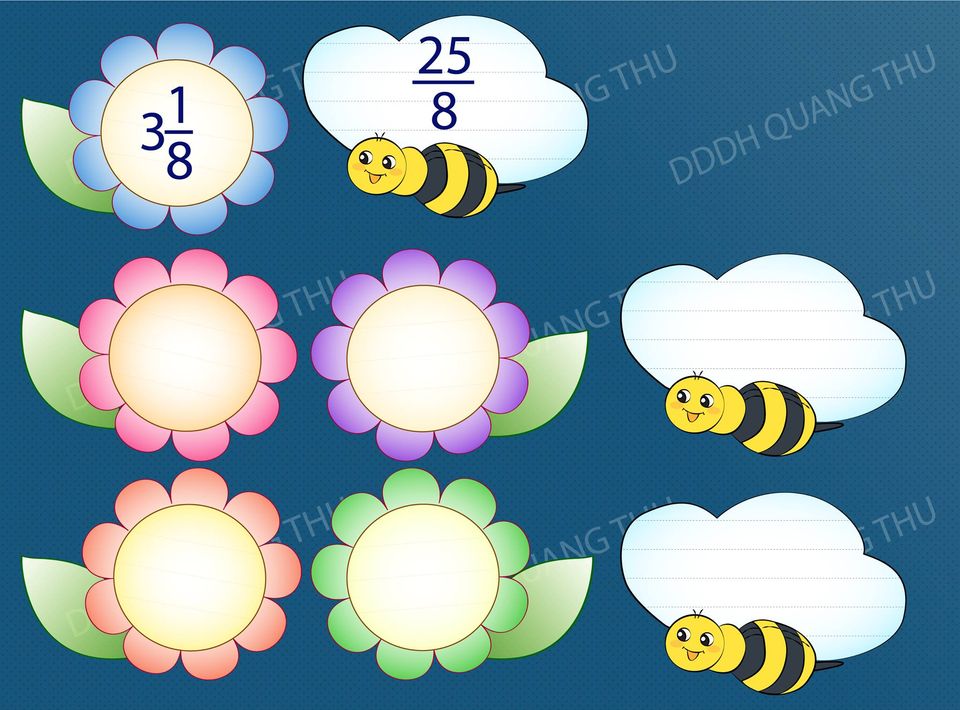 1 + 1
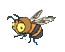 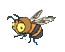 1 + 3
1 + 2
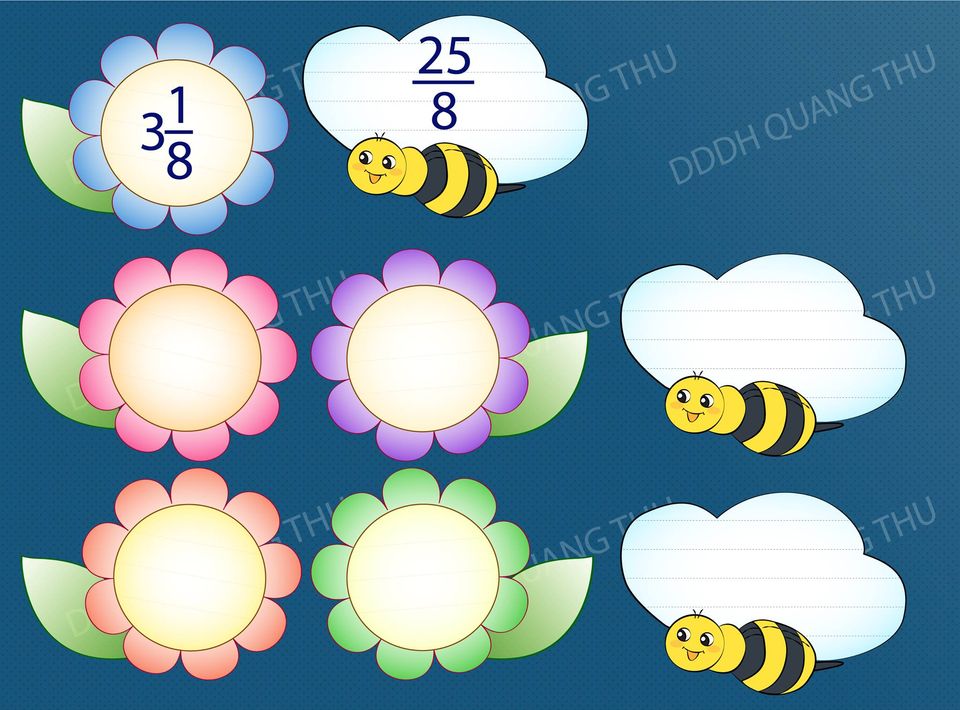 3
5
2
4
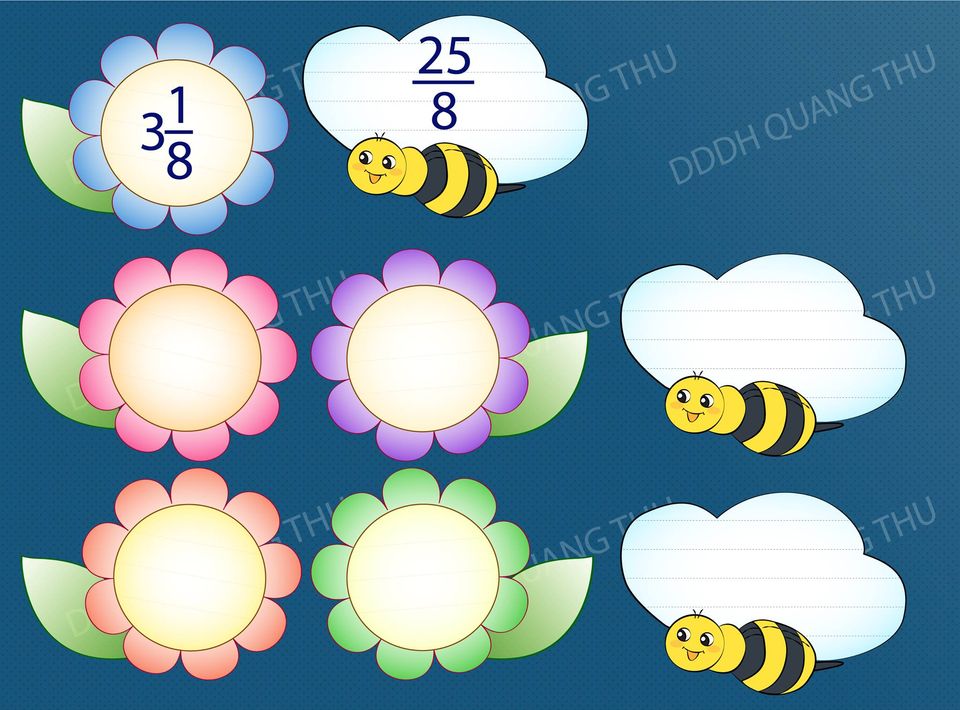 3 +2
1
Số
?
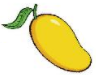 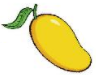 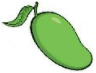 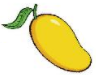 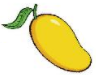 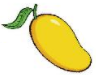 6
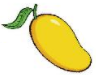 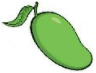 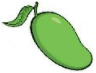 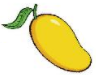 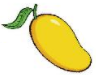 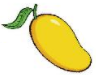 6
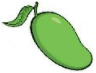 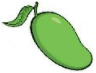 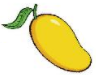 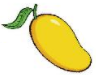 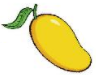 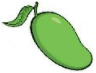 6
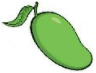 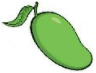 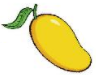 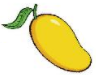 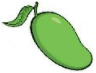 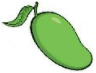 6
5 + 1 =
4 + 2 =
3 + 3 =
2 + 4 =
1 + 5 =
?
?
?
?
?
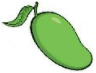 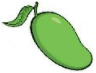 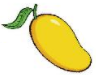 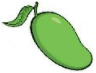 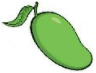 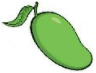 6
2
Tính nhẩm.
1 + 1
2
1 + 5
6
1 + 2
3
2 + 1
2 + 3
1 + 3
3
5
4
3 + 1
4 + 2
1 + 4
4
6
5
2 + 1 = 3
3 + 1 = 4
1 + 3 = 4
1 + 2 = 3
3
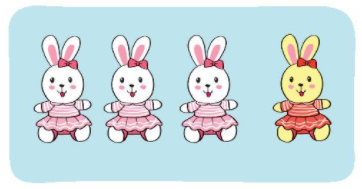 Số
?
a)
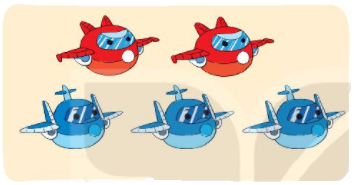 b)
c)
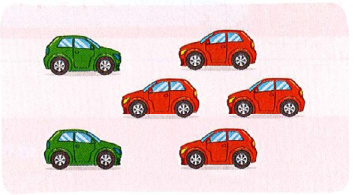 3 +       =
2 +       =
+ 4 =
?
?
?
?
?
?
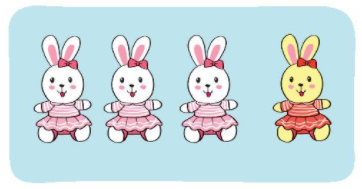 a)
4
1
3 +       =
?
?
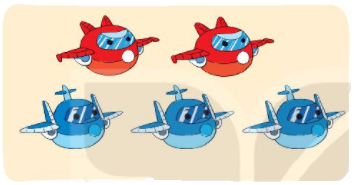 b)
3
5
2 +       =
?
?
c)
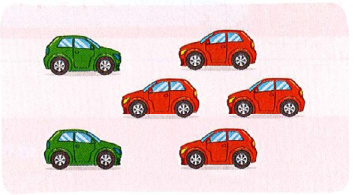 6
2
+ 4 =
?
?
3
Số
?
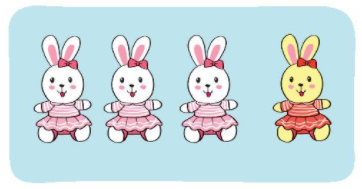 a)
4
1
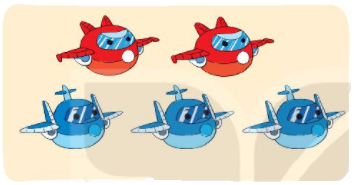 b)
3
5
3 +       =
2 +       =
+ 4 =
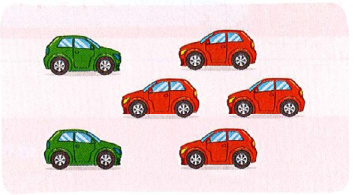 ?
?
?
?
?
?
c)
6
2
4
Số
?
1
2
2
1
1 +       = 2
3 +       = 5
2 +       = 4
5 +       = 6
?
?
?
?
CỦNG CỐ - DẶN DÒ
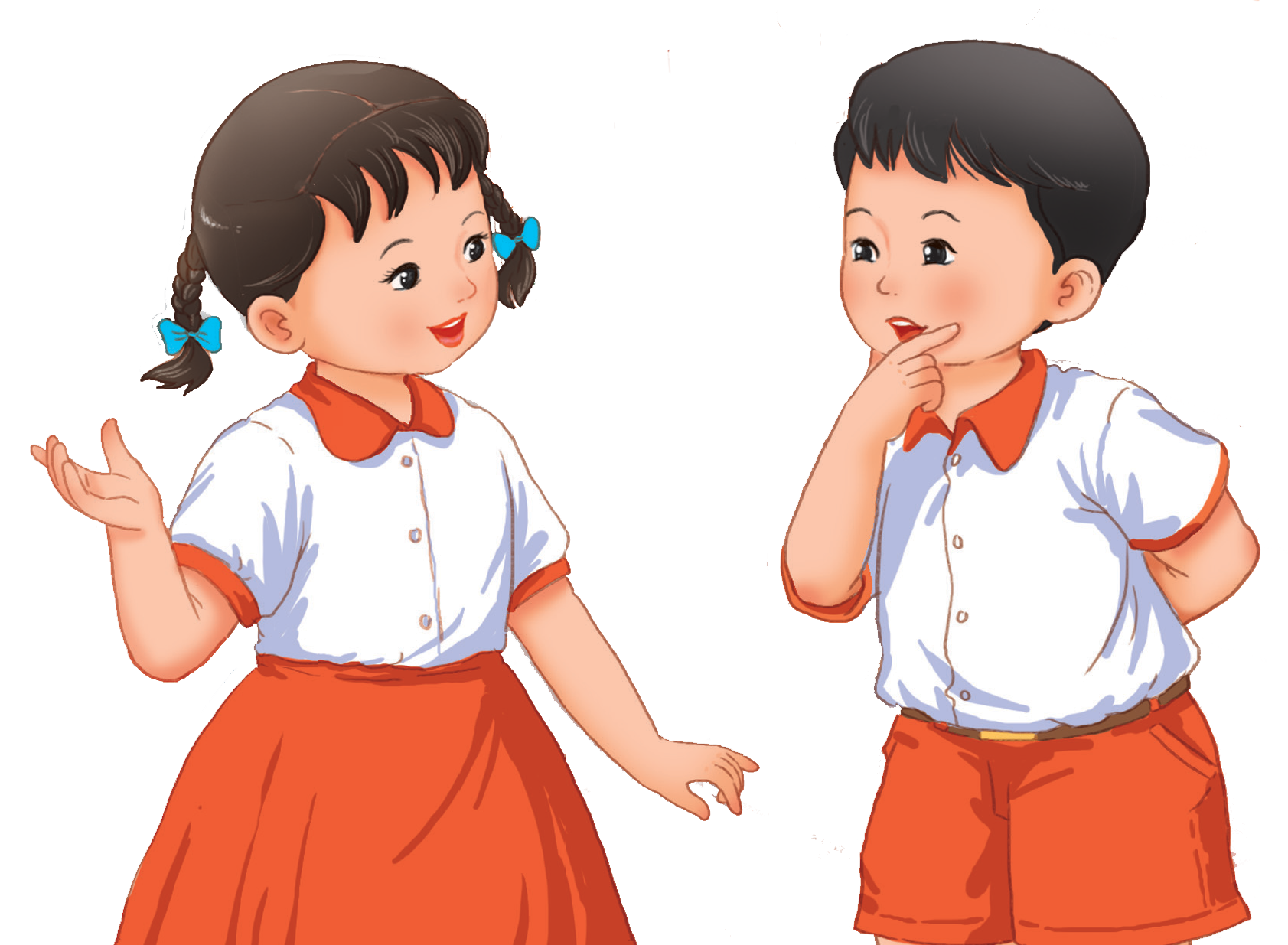 HDHS LÀM VỞ BÀI TẬP TOÁN TRANG(52-53)
5
2
3
4
6
3
4
5
4
5
6
6
5
6
6
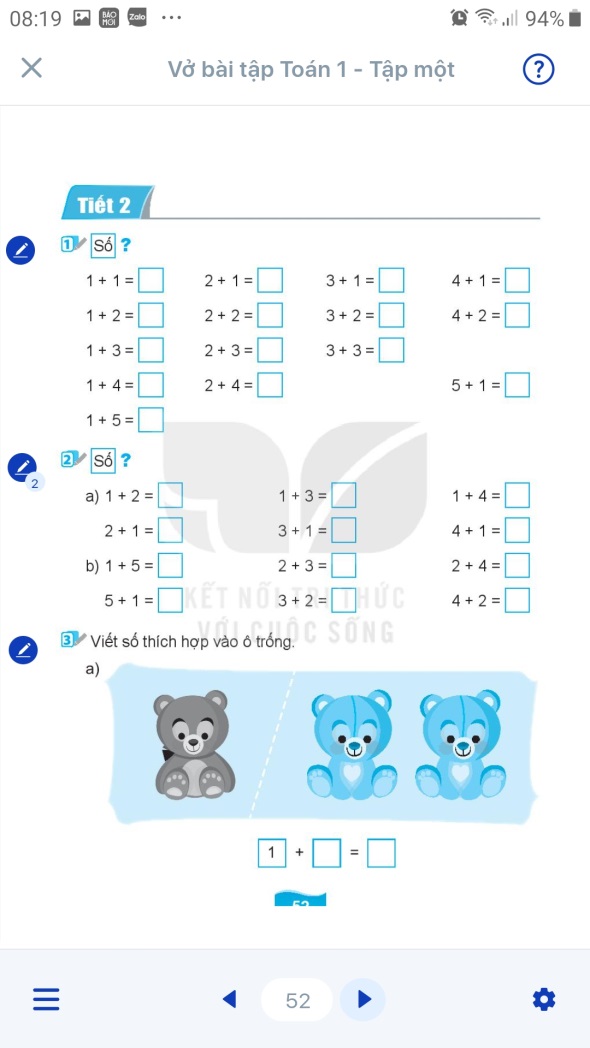 3
3
4
5
3
3
4
5
3
6
5
6
3
6
5
6
3
2
2
6
1
5
5
6
5
3
4
1
2